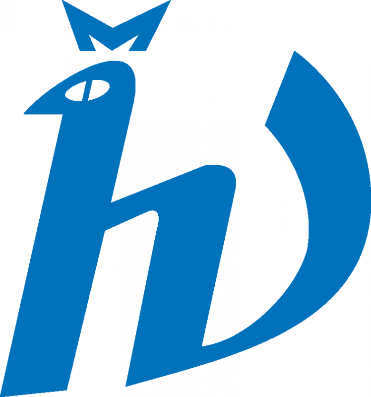 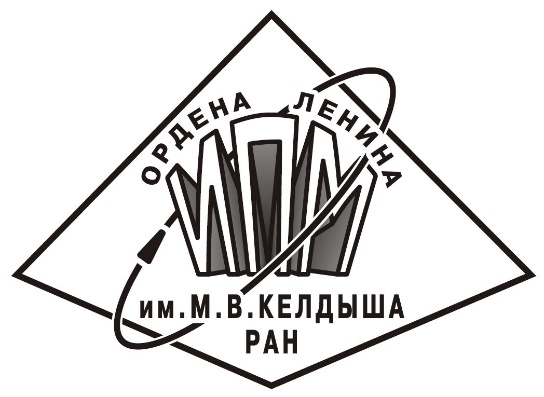 Влияние гладкости интерполяционных кривых на возбуждение колебательных мод КА с нежёсткими элементами
Студент: Зенин К. А.		Группа М03-301б
Научный руководитель: Ткачёв С. С.	К.ф.-м.н., доц.
Введение
Космические аппараты (КА) с нежёсткими элементами (НЭ) выполняют различные задачи на орбите (коммуникация, зондирование, прочее)
Нежёсткие элементы присоединяются к корпусу КА. Обычно это конструкции большого размера с большим моментом инерции:
Солнечные панели
Антенны
При манёврах переориентации этиНЭ возбуждают колебания,которые надо учитывать
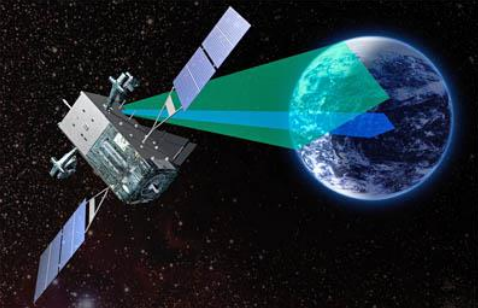 2/20
Проблематика
В НЭ нет датчиков и актюаторов, поэтому их состояние нельзя измерять, и ими нельзя управлять
Колебания в нежёстких элементов затухают в течение сверхдолгого времени (часы)
Всего колебательных мод бесконечное количество
3/20
Гипотеза
Амплитуда возбуждаемых колебаний существенно зависит от управления, которым обеспечивается манёвр переориентации. Существует множество управлений, выполняющих задачу. При правильном выборе управления из этого множества можно существенно уменьшить амплитуду колебаний.

Гипотеза: чем выше порядок гладкости у функции управления на концах (в начале и в конце манёвра), тем меньше амплитуда возбуждаемых колебаний[1]
1. [1] Fracchia, G., James, S. P., and Biggs, D., “Analytical Low-Jerk Reorientation Manoeuvres for Spacecraft with Flexible Appendages Candidate,” 2019. Retrieved 25 June 2025
4/20
Цель и задачи работы
Цель работы: исследовать зависимость амплитуды колебаний КА при манёврах переориентации от порядка гладкости функции управления на границах.
Задачи:
Построение функции управления КА, обеспечивающей манёвр
Написание программы для численного моделирования движения КА
Получение теоретической оценки амплитуды колебаний
Сравнение теоретической оценки с реальными амплитудами, получаемыми в результате численного моделирования
Получение критерия для сравнения двух различных функций управления
5/20
Постановка задачи
Рассматривается задача одноосного поворота КА с НЭ из начальной ориентации в конечную
Поворот осуществляется управляющими элементами (например, маховиками)
Управляющий момент в течение всего манёвра задаётся как некоторая функция от времени U(t), определяющаяся траекторией переориентации
Управляющий момент в любой момент времени меньше максимального допустимого значения
6/20
Математическая модель
Корпус КА
В математической модели КА состоит из корпуса, моделируемого как твёрдое тело и нежёстких элементов, присоединённых к корпусу
Моменты внешних сил при переориентации не учитываются
7/20
Математическая модель
Нежёсткие элементы
В математической модели нежёсткие элементы задаются как конечный набор первых n колебательных мод
Колебательное движение мод описывается векторами       , имеющих смысл модальных координат и модальных скоростей
Состояния колебательных мод в реальном КА не могут быть измерены, поэтому они считаются неизвестными
Модальные координаты и скорости сопряжены с угловыми координатами и скоростями, таким образом воздействие от одних передаётся другим (например, модальных – угловым)
8/20
Управление
Актюаторы установлены только на корпусе аппарата, поэтому управление создаётся для твердотельной модели КА без НЭ, а затем это управление применяется к модели с НЭ
Для твердотельной модели управление строится по известной[1] траектории движения         (решается обратная задача механики)

Новая переменная:                    (относительная координата)
В управление добавляется ПД-регулятор
1. Ткачев С. С. [и др.]. Построение опорной траектории третьего порядка гладкости углового движения космического аппарата // Математическое моделирование. 2021. № 10 (33). C. 3–18
9/20
Уравнения движения
Сопряжённое движение описываетсясистемой[1]:


Фазовый вектор
1. Ivanov D. [и др.]. Coupled Motion Determination and Stabilization of a Satellite Equipped with Large Flexible Elements Using ADCS Only // 70 th International Astronautical Congress (IAC). 2019. C. 21–25.
10/20
Теоретическая оценка
Амплитуда колебаний сразу после конца манёвра оценивается как сумма по частотам и по производным управления:





t0 – точка начала манёвра, t1 – точка конца манёвра
Δ0 = const, зависящего от матриц A и B
ωi – частоты колебаний, βi – постоянные затухания, 1 ≤ i ≤ n
11/20
Теоретическая оценка
Упростим выражение:
Возьмём только слагаемое (2)
В первой сумме оставим только наименьшую частоту 
Во второй сумме оставим только первую ненулевую производную управления (её порядок – n)
12/20
Критерий выбора управления
Пусть есть 2 различных управления с разным порядком нулевых производных:
Оценочный критерий:
13/20
Численный эксперимент №1
Параметры:
1 колебательная мода (n = 1+1)
Все параметры порядка 1 СИ
Поворот на 2 радиана
14/20
Численный эксперимент №1
15/20
Численный эксперимент №2
Параметры:
7 колебательных мод (n = 1+7)
Параметры реального КА
Поворот на 0,2 радиана
16/20
Численный эксперимент №2
17/20
Моделирование: проверка формулы оценки амплитуды
Проверка теоретической оценки
В численном эксперименте моделировалось движение КА с разной длительностью манёвра (ось X)
 
Амплитуда в логарифмическом масштабе (ось Y)
Среднее значение реальной амплитуды совпадает с теоретической оценкой
18/20
Численный эксперимент №3
Все параметры и функции управления взяты из численного эксперимента №2
1 – менее гладкое управление
2 – более гладкое управление
Сводный график:
Ось X – длительность манёвра
Ось Y – амплитуды
19/20
Заключение
Гладкость функции управления может значительным образом влиять на амплитуду колебаний
Получена формула для оценки амплитуды
Для быстрого сравнения двух функций управления целесообразно использовать следующий критерий:


При достаточной длительности манёвра (ω0T >> 1) более гладкое управление даёт лучший результат
При короткой длительности манёвра (ω0T << 1) менее гладкое управление даёт лучший результат, впрочем, эффект небольшой
В ином случае нельзя отдать явное предпочтение тому или иному управлению
20/20
Дополнительный слайд №1
21
Дополнительный слайд №2
Получение аналитической оценкой интегрированием по частям
22
Дополнительный слайд №3
Параметры реального спутника (7 мод колебаний):
23
Дополнительный слайд №4
Линейный масштаб
Логарифмический масштаб
24